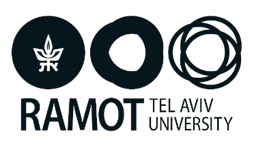 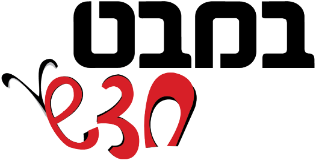 כֻּלָּנוּ יְצוּרִים חַיִּים
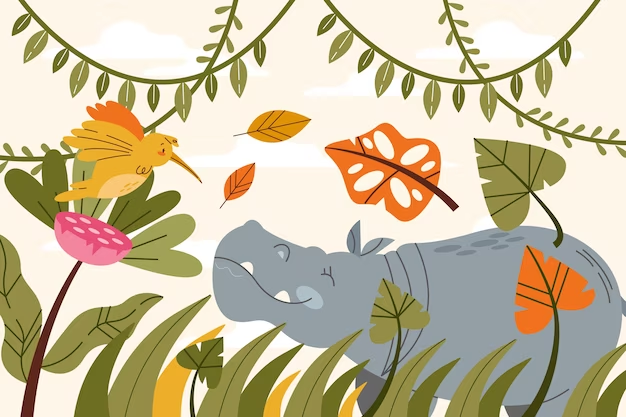 [Speaker Notes: הפרק עסק במכלול הצרכים החיוניים של יצורים חיים ובמכלול מאפייני החיים ובכך נטע את התשתית הראשונה
להבנה המדעית של המושג חיים. הבניית משמעות למושגים נעשתה באמצעות הכרת אורחות חיים של יצורים חיים
וכן בהבנת ייחודו של האדם במציאת פתרונות טכנולוגיים להשגת צרכיו ובאחריות שיש לאדם לשמירה על היצורים
החיים מפני פגיעה.]
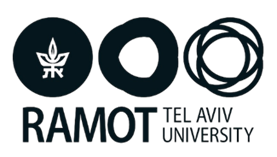 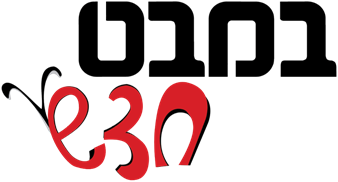 עמוד 57
[Speaker Notes: תת פרק זה נועד להביא את התלמידים למודעות ולהבנה שליצורים חיים יש מכלול של מאפייני חיים ואי אפשר לקבוע אם גוף מסוים הוא יצור חי בהסתמך על מאפייני חיים אחדים. כדי לקבוע האם גוף מסוים הוא ייצור חי יש לבדוק באופן שיטתי האם כל מאפייני החיים מתקיימים בו.]
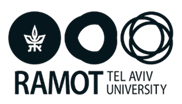 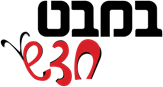 מְשִׂימָה: מִי הוּא יְצוּר חַי?
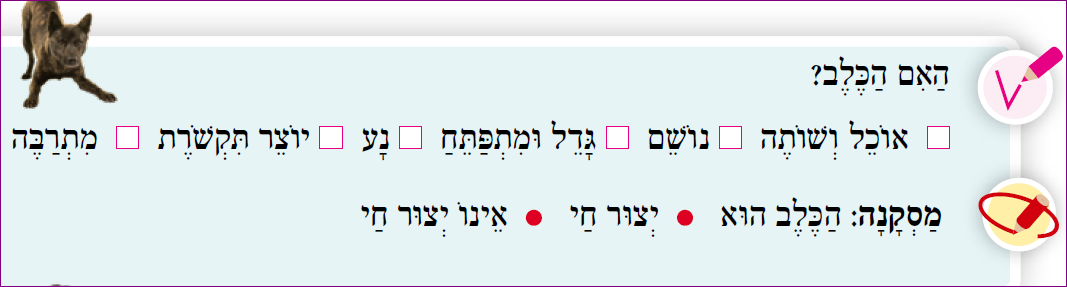 המשך המשימה בעמוד 58
[Speaker Notes: התלמידים נדרשים לזהות מי מבין הגופים שמוצגים בתמונות הוא ייצור חי. הסקת המסקנות נעשית לאחר בדיקה שיטתית של קיום
כל מאפייני החיים. משימה זו יכולה לשמש לצרכי הערכת לומדים.
מניחים את התשתית הראשונה של מיומנות ניסוח טיעון (לבסס טענה פשוטה על ראיות ) . טיעון: טענה + ראיות
דוגמה
טענה: האם הכלב יצור חי 
ראיה: נושם? גדל ומתפתח ...ועוד . (בחינה של קיומם של כל מאפייני חיים).]
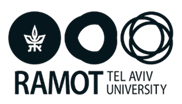 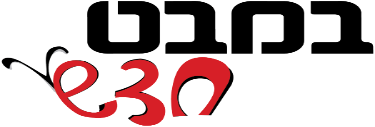 שׁוֹמְרִים עַל בַּעֲלֵי חַיִּים (עמודים 61-59)
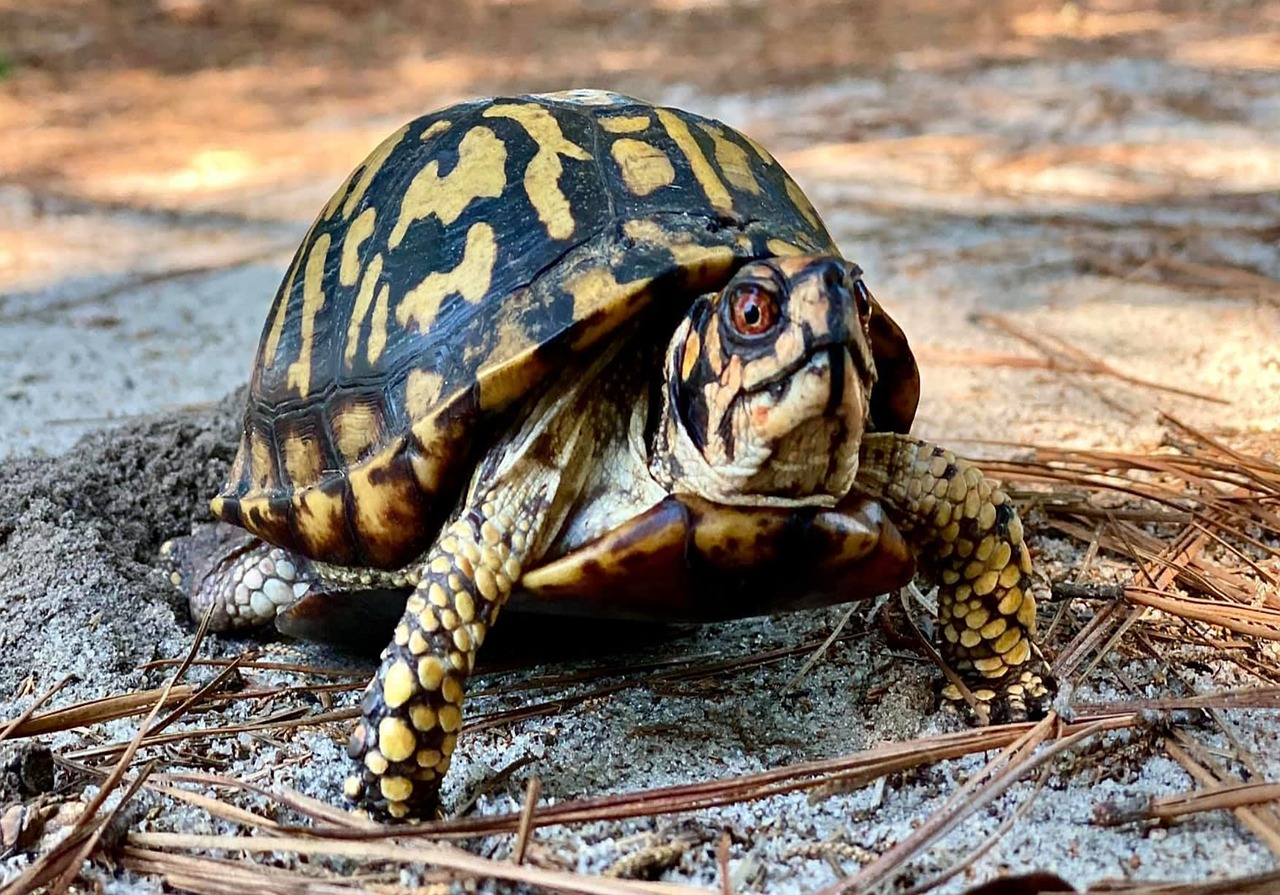 סִפּוּר: נדָָב וְהַצָּב
כּתַָב: יאִָיר הַרְאֵל
נָדָב אוֹהֵב מְאוֹד בַּעֲלֵי חַיִּים.
יוֹם אֶחָד קָפַץ נָדָב מִשִּׂמְחָה כַּאֲשֶׁר טִיֵּל בַּשָּׂדֶה שֶׁלְּיַד הַבַּיִת.
מִתַּחַת לַשִּׂיחִים הוּא מָצָא אוֹצָר שֶׁל מַמָּשׁ: צָב!
נָדָב, שֶׁאוֹהֵב חַיּוֹת, הָיָה שָׂמֵחַ גַּם אִם הָיָה מוֹצֵא צִפּוֹר אוֹ לְטָאָה.
ממשיכים להקריא את הסיפור לתלמידים בעמוד 59.
[Speaker Notes: את תת הפרק כולנו יצורים חיים חותמת פעילות ערכית המתייחסת לשמירה על בעלי החיים ולדאגה לצורכיהם. כדי להימנע מפגיעה בבעלי חיים עלינו להימנע מפגיעה בסביבה שהם חיים בה, ועלינו להתגייס לשמור עליה. אהבתנו ליצורים החיים יכולה לעתים להזיק להם כמו בסיפור של נדב והצב. בניגוד לבעלי החיים שהאדם מגדל, היצורים החיים בטבע מתקיימים בכוחות עצמם בהתאם למשאבי הסביבה; אין הם תלויים בנו לצורך אספקת מזונם או להשגת שאר הצרכים החיוניים שלהם. השירות הטוב ביותר שאנחנו יכולים לספק ליצורים החיים הוא לא לפגוע בהם ולא לפגוע בסביבה שלהם.
לסיפור שני חלקים. מומלץ להקריא את החלק הראשון שמופיע בעמוד זה ואחר כך לקיים שיח. אפשר לבקש מהתלמידים לצייר את הסיטואציה המתוארת בסיפור ו/או להמחיז אותה.]
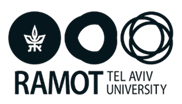 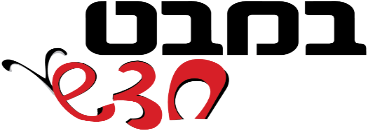 שיח בכיתה  (עמוד 60)
[Speaker Notes: בסוף חלק א מקיימים שיח ערכי עם התלמידים בעזרת השאלות שבתבנית שיח. השיח מציף את הסוגייה של צער בעלי חיים ואת הקונפליקט האם לאסוף בעלי חיים שפגשנו בסביבה הטבעית אל סביבת האדם או לשחרר אותם בחזרה לטבע. הוצאתם של בעלי החיים מסביבתם הטבעית וניסיון לגדלם בכיתה מסתיים בדרך כלל במפח נפש ובאכזבה.
הסיפור על נדב והצב מאפשר דיון כן ורגיש. מחד יכולת להזדהות עם הסיפור כי הוא מזכיר סיפורים דומים שאולי הילדים חוו ומאידך ריחוק מהאירוע כי הוא מסופר כסיפור שקרה לילד שאנחנו לא מכירים.]
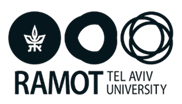 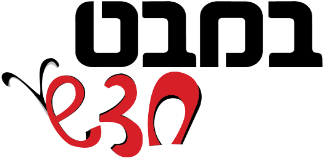 נָדָב וְהַצָּב: סוֹף דָּבָר
נָדָב הִתְקַשֵּׁר לַחֶבְרָה לַהֲגָנַת הַטֶּבַע וְשָׁאַל: 
"כֵּיצַד צָרִיךְ לְטַפֵּל בַּצָּב?"
עֲנָת הַמַּדְרִיכָה עָנְתָה לוֹ: 
"חָשׁוּב שֶׁתֵּדַע שֶׁהַצָּב, כְּמוֹ יֶתֶר בַּעֲלֵי הַחַיִּים הַזּוֹחֲלִים, הוּא בַּעַל חַיִּים שֶׁאָסוּר לִפְגֹּעַ בּוֹ וְאָסוּר לְהוֹצִיא אוֹתוֹ.
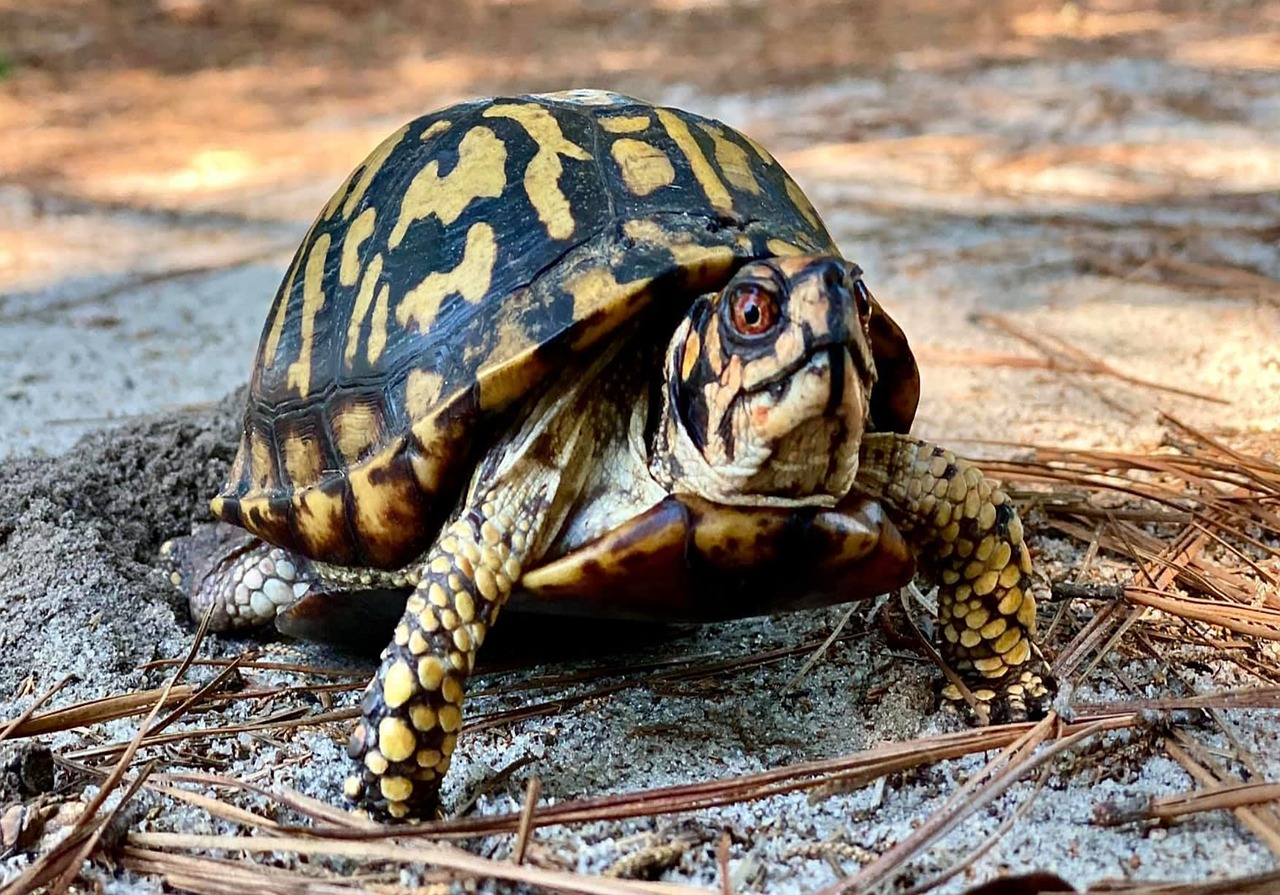 ממשיכים להקריא את הסיפור לתלמידים 
בעמודים 60-59.
[Speaker Notes: לפני ההקראה של סוף הסיפור מומלץ לשאול את התלמידים "מה לדעתכם עשה נדב עם הצב?". אפשר גם לבחון עמדות: מי בעד להחזיר את הצב לטבע? מי נגד?.
לסיכום
רצונו של נדב לקחת את הצב משקף אולי את אהבתו לבעלי חיים אך אינו משקף את רצונו של הצב. צב אינו צעצוע או רכוש של אף אחד. הדבר הטוב ביותר שנוכל לעשות למען הצב ולמען שאר היצורים החיים הוא להניח להם לחיות את חייהם בסביבתם הטבעית והלא פגועה.]
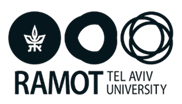 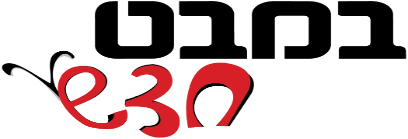 מָה לָמַדְנוּ? (עמוד 61)
כֻּלָּנוּ יְצוּרִים חַיִּים: 
נוֹשְׁמִים
נִזּוֹנִים
גְּדֵלִים וּמִתְפַּתְחִים
נָעִים
מִתְרַבִּים
יוֹצְרִים תִּקִשֹׁרֶת

חָשׁוּב לשְמוֹר עַל בַּעֲלֵי הַחַיִּים בַּסְּבִיבָה, 
וְאָסוּר לְהוֹצִיא בַּעַל חַיִּים מֵהַסְּבִיבָה.
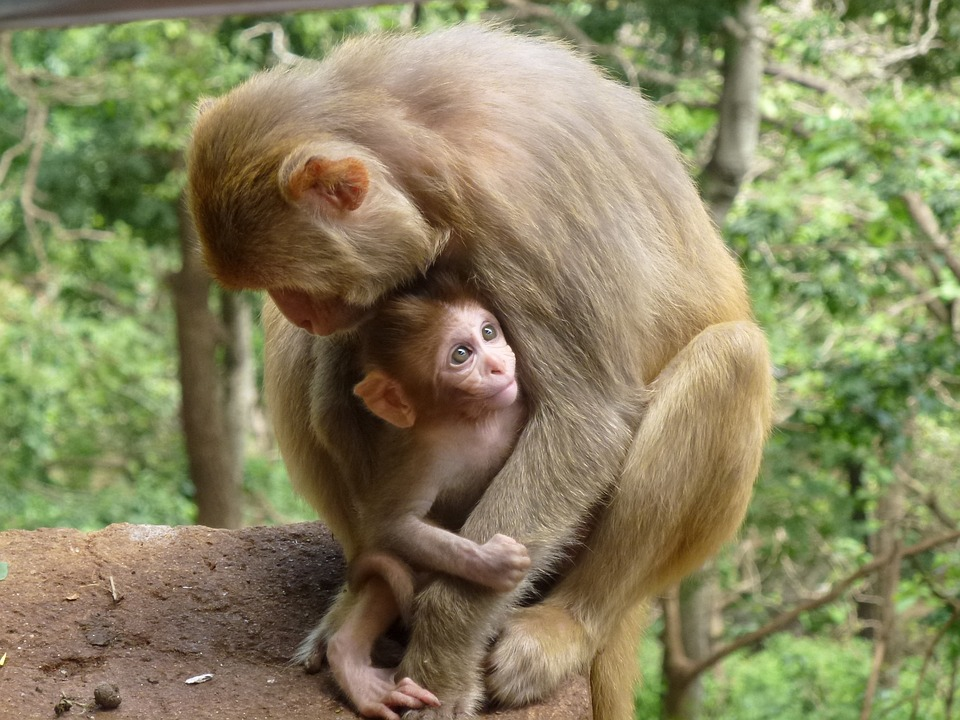 [Speaker Notes: לסיכום הנושא קוראים את קטע המידע בתבנית: מה למדנו?
אפשר לבקש מהתלמידים להכין כרזה או לתכנן מסע הסברה בבית הספר לשמירה על בעלי החיים.]
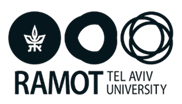 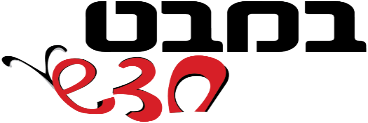 צְרָכִים חִיּוּנִיִּים וּמְאַפְיְנֵי חַיִּים – מְשִׂימַת סִכּוּם
המשך המשימה בעמוד 62
[Speaker Notes: הערכת הלמידה היא פעולה המשלימה את תהליכי ההוראה והלמידה. לכן חשוב שההערכה תהיה משולבת בתהליך ההוראה והלמידה ותאופיין בקשרי גומלין מתמשכים ורצופים ביניהם. משימות הסיכום בסוף כל פרק נועדו לצורכי הערכה מעצבת או / ומסכמת במטרה לשפר את תהליכי ההוראה-למידה, בהתאם לביצועי ההבנה שיפגינו הלומדים ובמטרה להעריך את ידיעותיהם ואת שליטתם בנושאים ובמיומנויות שנלמדו.]
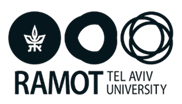 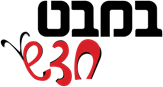 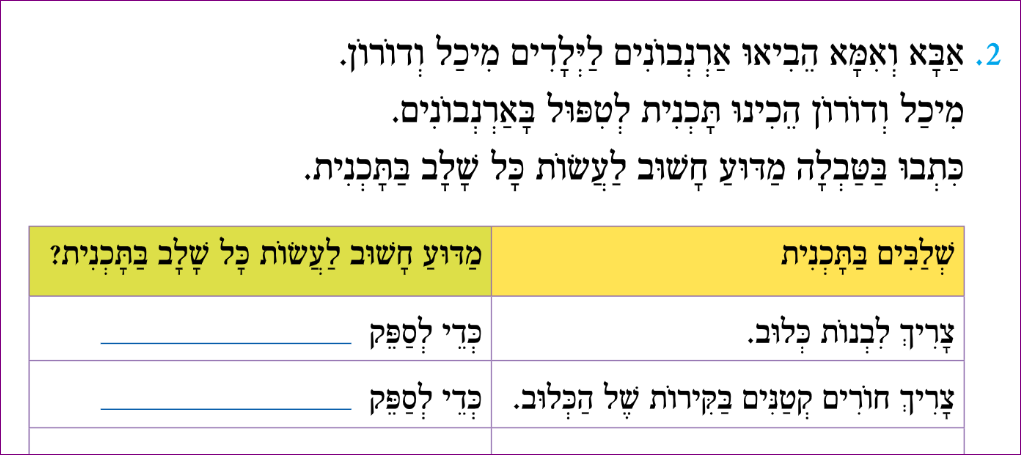 המשך המשימה בעמוד 62
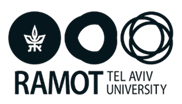 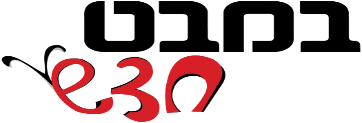 בְּפֶרֶק זֶה לָמַדְנוּ שֶׁ...
צְמָחִים, בַּעֲלֵי חַיִּים וּבְנֵי הָאָדָם הֵם יְצוּרִים חַיִּים.
חַמְצָן, מָזוֹן וּמַיִם, טֶמְפֵּרָטוּרָה מַתְאִימָה, הֲגָנָה וְאוֹר הֵם צְרָכִים חִיּוּנִיִּים.
יְצוּרִים חַיִּים זְקוּקִים לַצְּרָכִים הַחִיּוּנִיִּים כְּדֵי לִפְעֹל, לִגְדֹּל וּלְהִתְפַּתֵּחַ.
[Speaker Notes: מומלץ להקריא בקול את היגדי הסיכום ולבקש מהתלמידים להשלים/להדגיש בצבע  את מושגי המפתח.
אפשר לבקש מהילדים להכין דף השראה המציג את היגדי הסיכום.
ההיגדים יכולים להיות מוצגים בציור, בתמונות או בכל דרך יצירתית שיבחרו.]
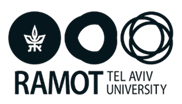 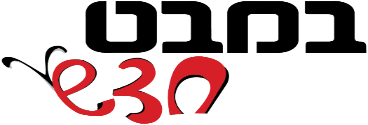 עוד לָמַדְנוּ שֶׁ...
נְשִׁימָה, הֲזָנָה, תְּנוּעָה, גְּדִילָה וְהִתְפַּתְּחוּת, הִתְרַבּוּת (רְבִיָּה), יְצִירַת תִּקְשֹׁרֶת הֵם מְאַפְיְנֵי חַיִּים. 
מִי שֶׁיֵּשׁ לוֹ אֶת כָּל הַמְּאַפְיְנִים הָאֵלֶּה הוּא יְצוּר חַי.
לִיצוּרִים חַיִּים אוֹרְחוֹת חַיִּים מְגֻוָּנִים.
אָסוּר לְהוֹצִיא בַּעַל חַיִּים מֵהַסְּבִיבָה שֶׁלּוֹ.
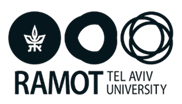 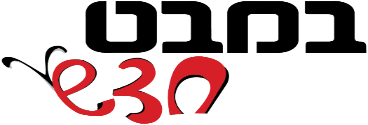 פְּעֻלּוֹת שֶׁבִּצַּעְנוּ...
עָרַכְנוּ תַּצְפִּיּוֹת וְנִסּוּיִים.
 אִרְגַּנּוּ מֵידָע בְּטַבְלָה.
 אָסַפְנוּ תּוֹצָאוֹת וְהִסַּקְנוּ מַסְקָנוֹת;
 הֵפַקְנוּ מֵידָע מִתְּמוּנוֹת וּמִקִּטעְֵי מֵידָע.